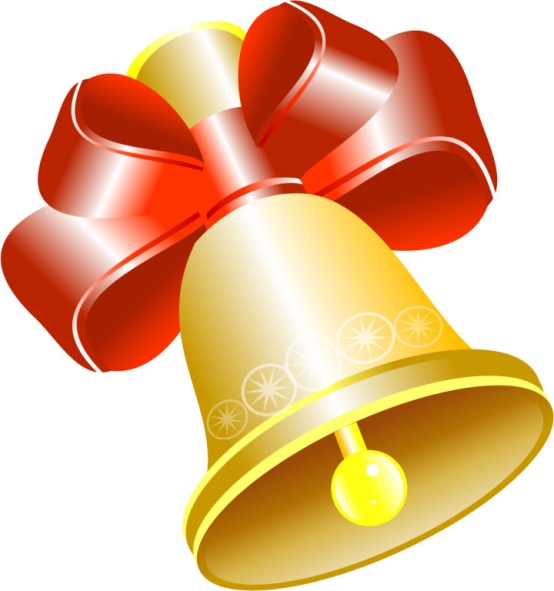 Урок русского языка(2 класс)
Слово
 Урок №61 
Однокоренные (родственные слова). 
Корень слова
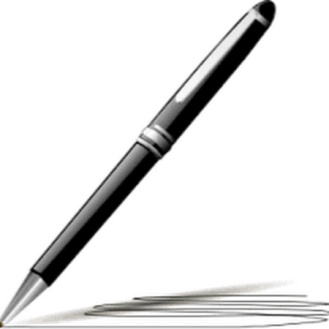 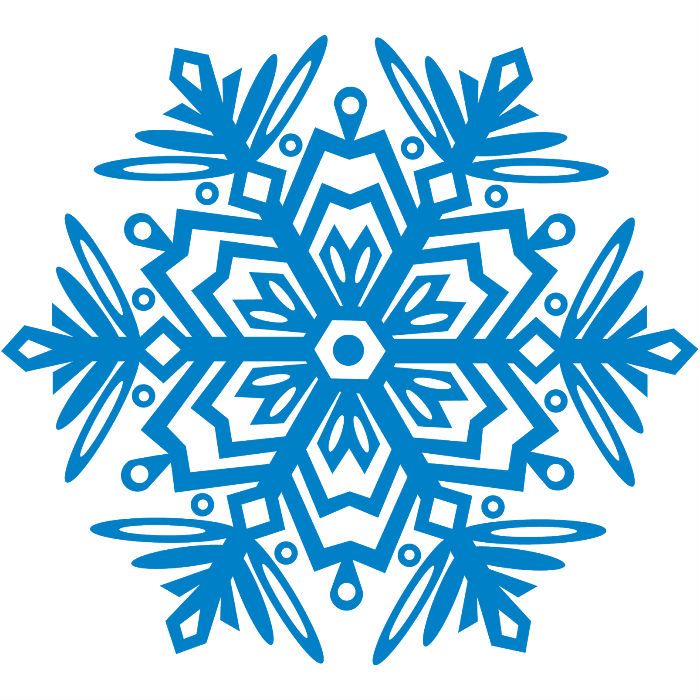 Загадка
Я у дуба, я у зуба, 
Я у слов и у цветов.
Я упрятан в темноту,
Я не вверх, а вниз расту.
                     (Корень слова)
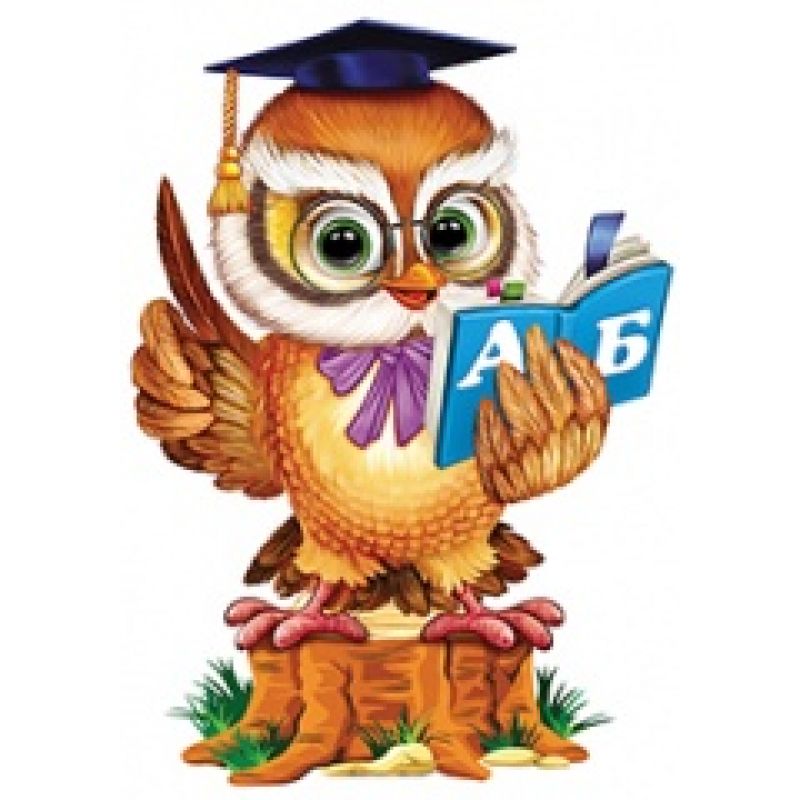 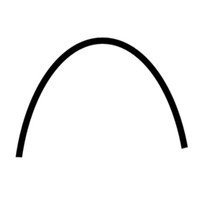 Корень – главная, значимая часть слова.
Родственные связи дарят корню власть. 
Выясни умело линию родства – 
Однокоренные подбери слова.  
                                                     В.А. Синицын
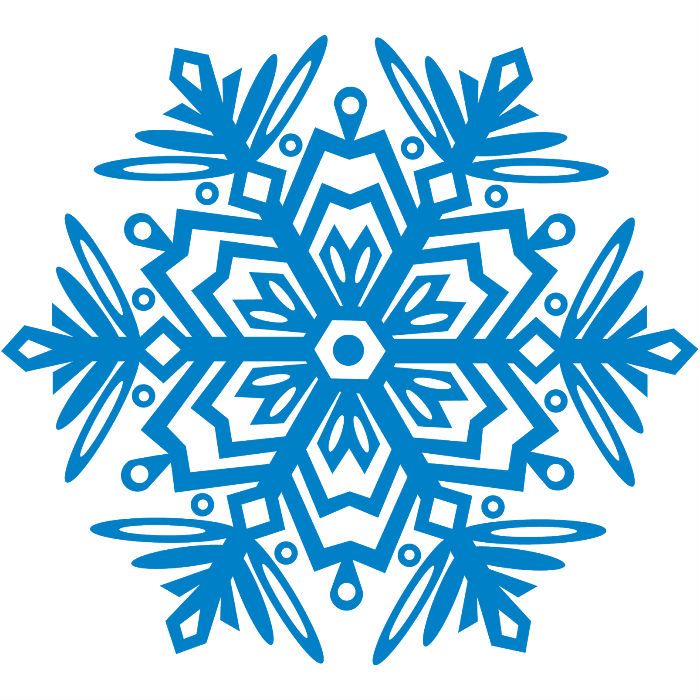 Снежинка-задание(проверка)
снег                              бегун  
                                                                         П
листик                          спорт

спортивный                 снеговик

бегать                           лист
ФИЗКУЛЬТМИНУТКА
Поработали, ребятки!
А теперь – все на зарядку!
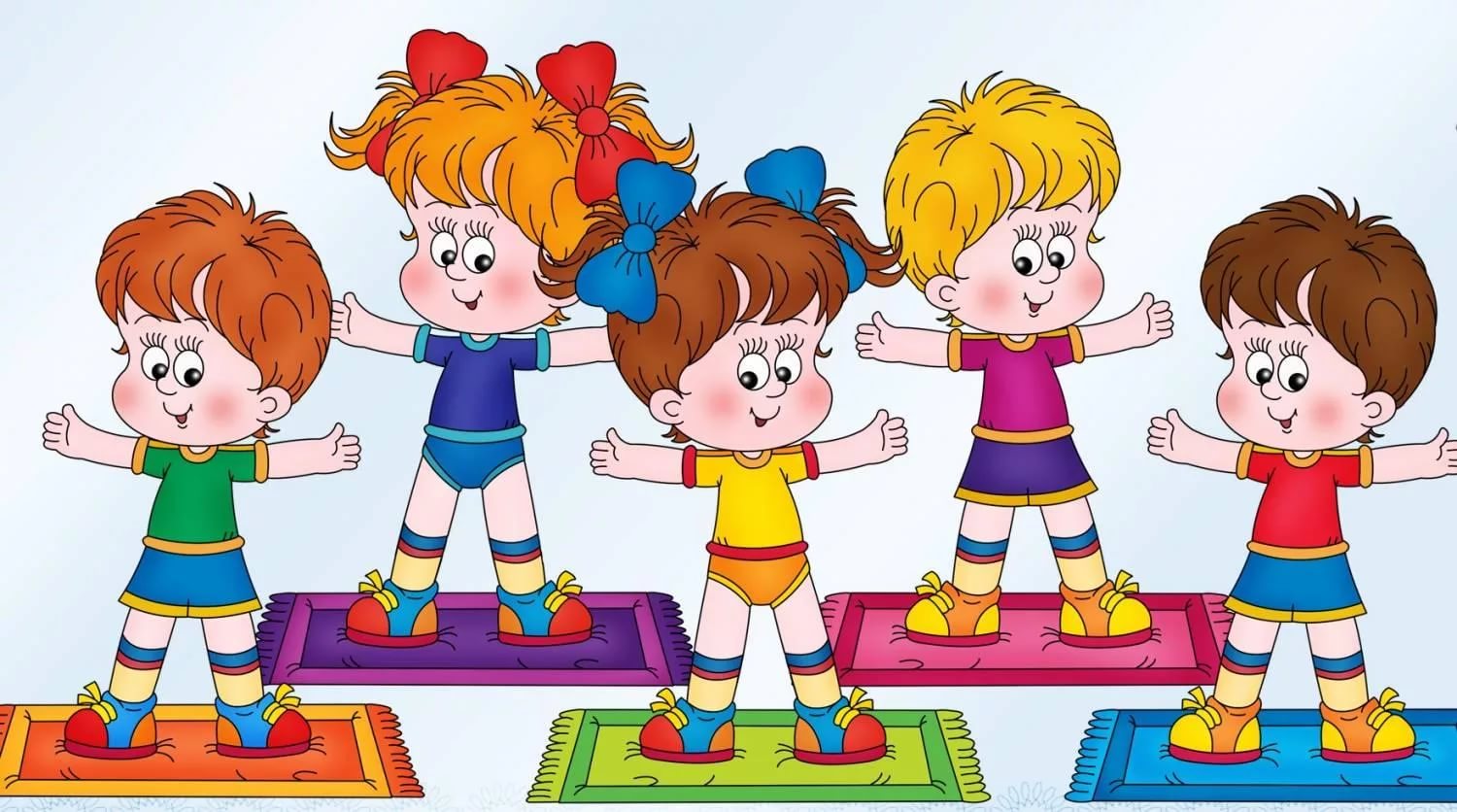 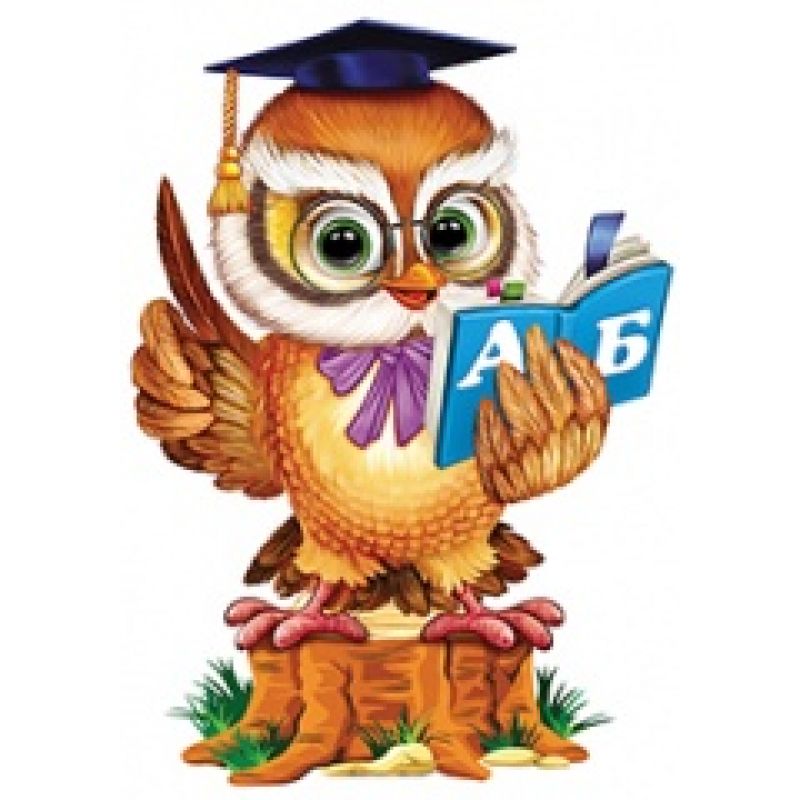 Словарное слово
УЧИТЕЛЬ
Игра - тест  «Найди лишнее слово», зачеркни его.
(Проверка)
Вода, водичка, проводка, водяной, водный.               
Горький, горьковатый, горка, горечь.
Пес, песочный, песок.
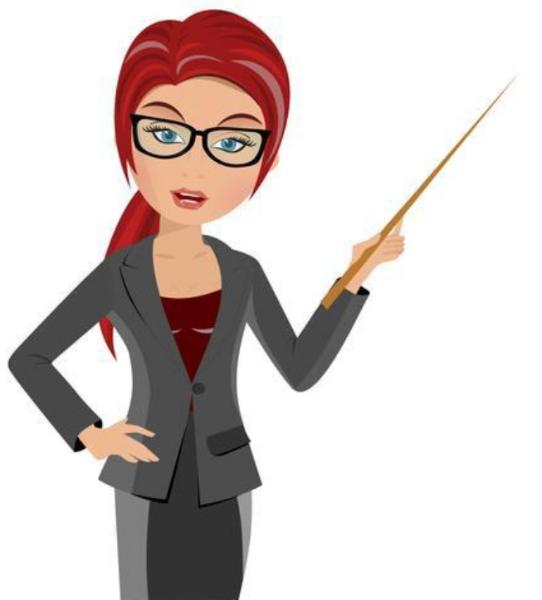 Урок наш окончен
И выполнен план.
Спасибо, ребята,
Огромное вам, 
За то, что упорно,
Усердно трудились!
И знания ваши
Нам всем пригодились!
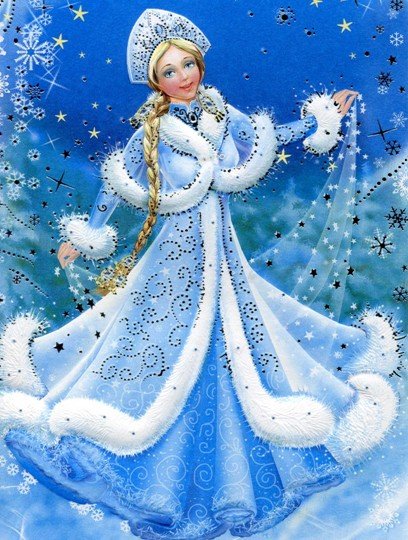